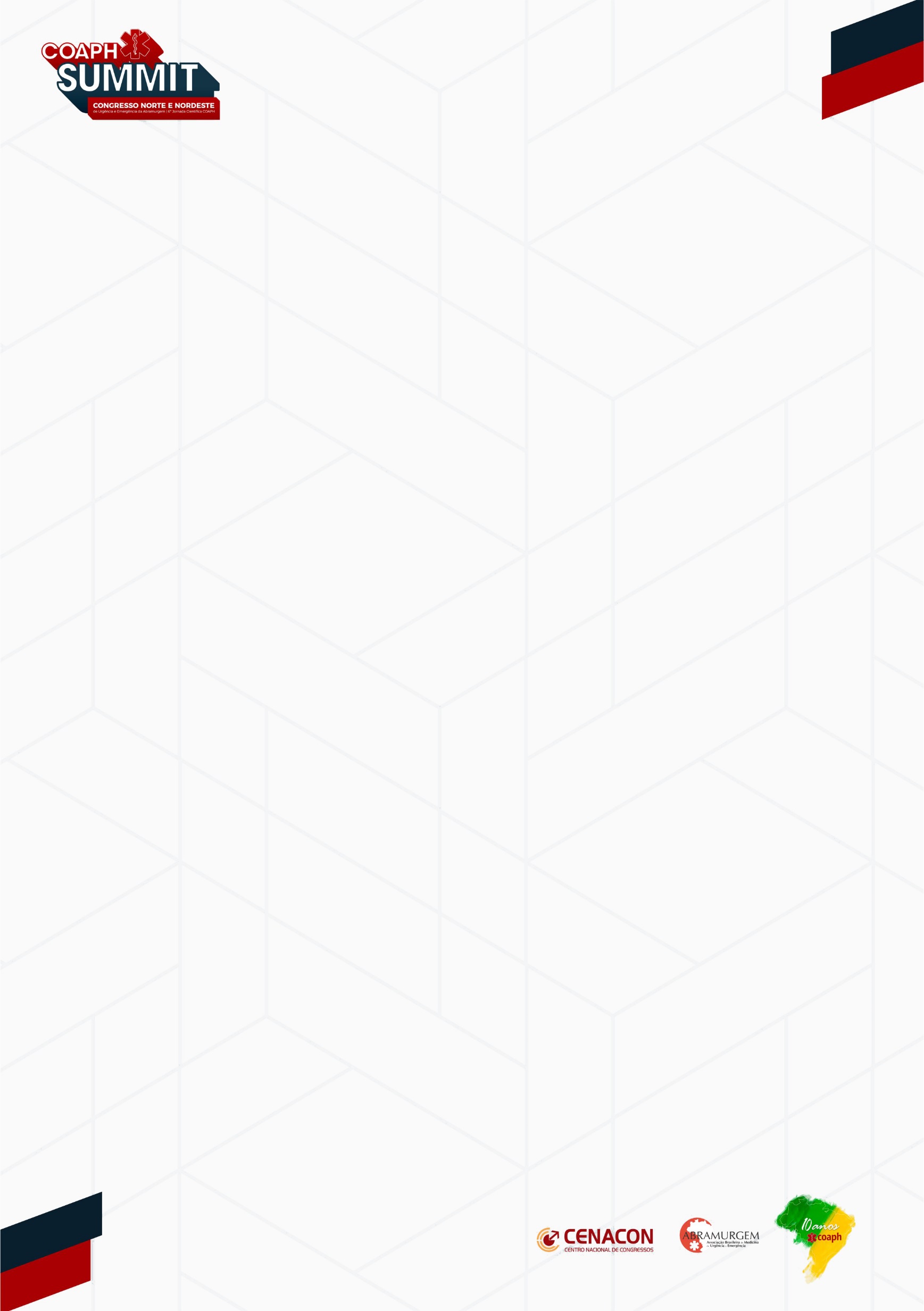 TÍTULO DO ARTIGO
Autores: 
Nome 01 - Nome 02 - Nome 03
Professor orientador: nome
Introdução
Resultados
texto
texto
Objetivo
texto
Conclusão
Método
texto
texto
Referência
texto